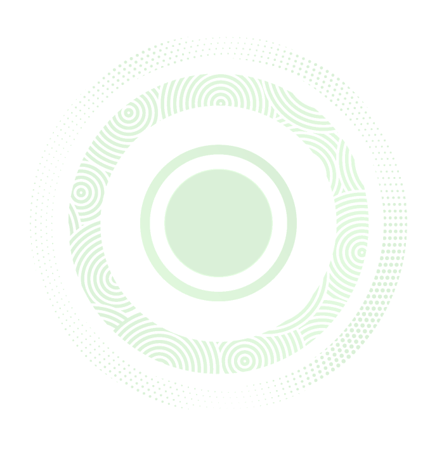 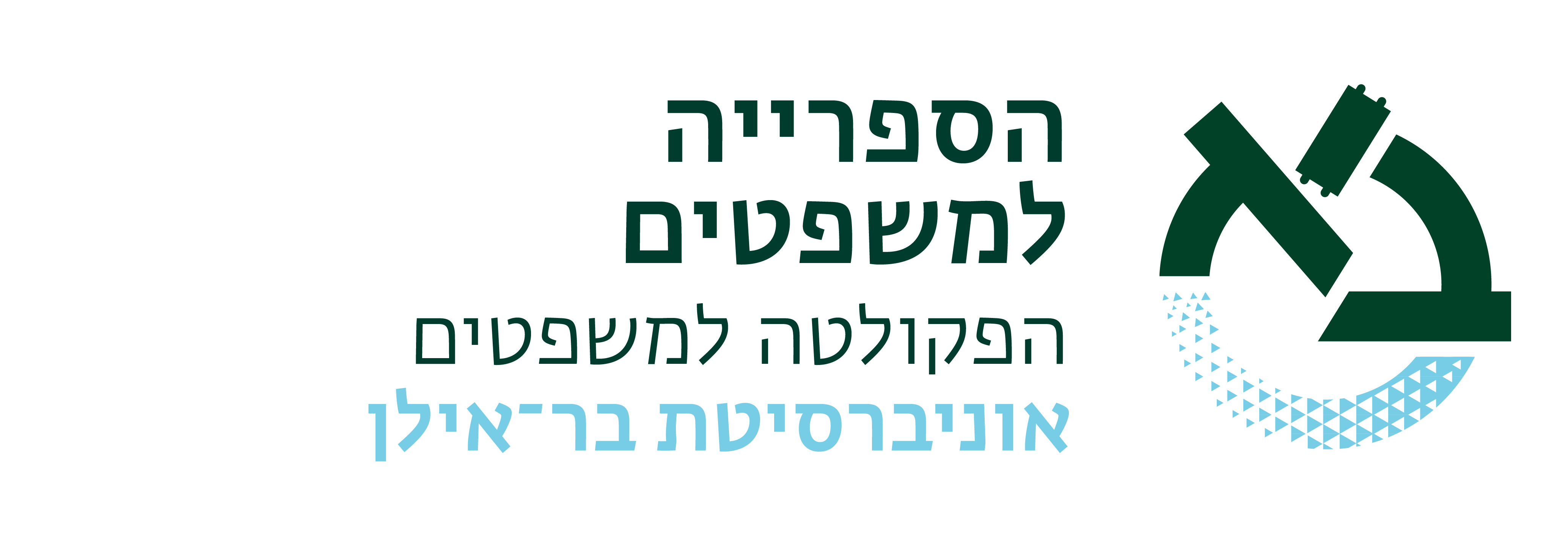 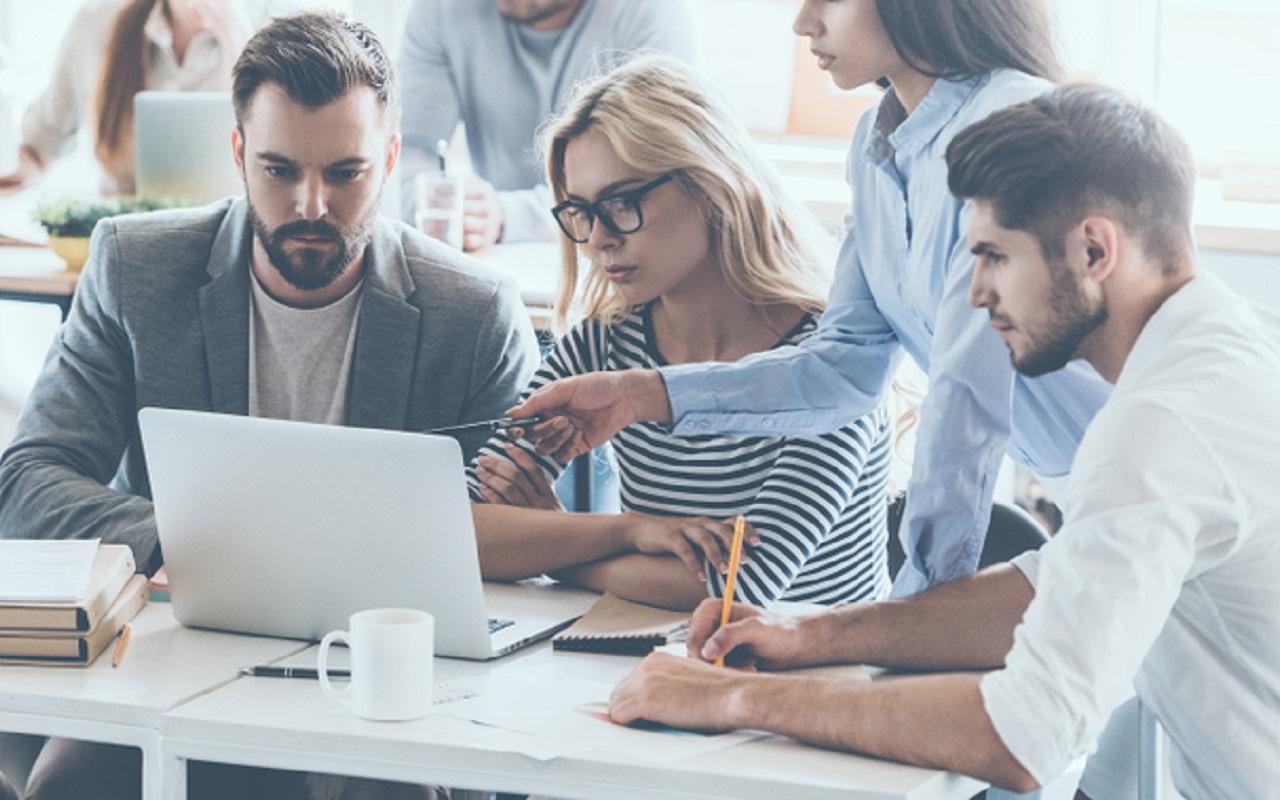 בחופשת החגים הספרייה למשפטים תהיה סגורה בתאריכים:

ראש השנה, כ"ט באלול תשפ"ב - ב' בתשרי תשפ"ג, 27.9.2022-25.9.2022.
ערב יום כיפור ועד לאחר סוכות, ט' בתשרי תשפ"ג - כ"ב בתשרי תשפ"ג, 
17.10.2022-4.10.2022.

צוות הספרייה מאחל לכם שנה טובה ומתוקה